Book Club Kits
Sharing  - Good for our Patrons – Great for us!
Introduction
Book Clubs are growing
  Book Clubs need more books to read
  All libraries want to increase our circulation
  All libraries want to serve our patrons well
Creating a Book Club Kit
1 copy is purchased for the library
  4 more copies are purchased for the Kit – trade paperback if possible
  Discussion questions are provided
[Speaker Notes: Our book club book is done. Simple, right?]
How do we catalogue them?
BK books have a normal marc record  
  BK books have a unique default to a 42 day loan period 
  BK books share 1 marc record that has 4 copies
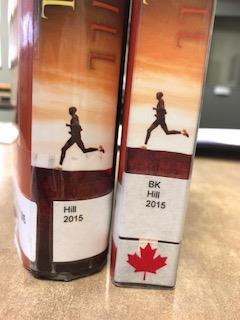 [Speaker Notes: All Books are catalogued as usual except for 3 things

1. spine label – We can easily identity these books as they are returned – we keep the BK books in a separate space

2. We have also assigned the Book Kits their own circulation defaults – they are assigned an automatic 6 week loan period to allow time for the book club members to read and share the books prior to their meeting.

3.  The 4 extra copies have 1 marc record with 4 copies so each item still has a unique barcode for tracking.]
Spine Labels
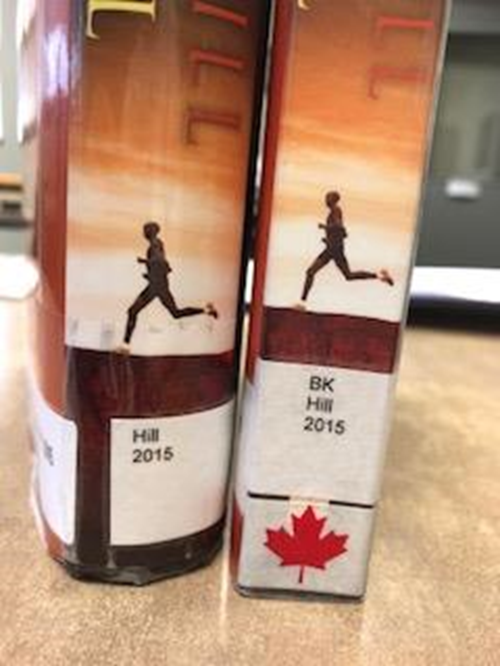 The BK on the spine label easily identifies it and we store them in a separate place
  We will allow our patrons to check out a BK if we need an extra copy.  Staff must manually assign the regular 3 weeks check out date
[Speaker Notes: The BK on the spine label easily identifies it and we store them in a separate place]
Shared Responsibilities
Book clubs are asked to provide information in advance for titles of books and the dates when they require the books
 Program Coordinator notes items that will be needed by specific dates – that information is attached to those books. 
  ILL, Programs, Circ Staff – all share in this effort
[Speaker Notes: #2  Program Coordinator notes items that will be needed by specific dates. Notes are made on     those items so staff know not to check them out the month prior to that date

*Our program co-ordinator works with the ILL clerks to accommodate the needs of the book clubs and the resources that the ILL clerks can access.

As a side note – when we send a book club kit out, we send the 4 copies set aside and also the 1 copy from our shelves.  Programs will reserve our copy in advance to match the date we need to send them.

When the book club are our own members, then each patron comes in to pick up their own copy. 
If the club needs extra copies then ILL will make requests from other libraries.
The ILL clerk sends notes in the ILL requests that she is working on a kit for a book club and will need the item by a certain date.  If the requested library cannot provide the book by that date, they can notify our ILL and she will try a different source.

Our ILL clerks have been very committed to this service and are great about finding resources.

Programs has created a master spread sheet that displays a record of all our kits, how many copies we have in total, whether or not there are copies on eLM or NNELS and whether they are ebooks or e-audio books.]
Sharing Book Club Kits
Be creative – make procedures that fit your library
  Only one member of the club needs library membership
  Use normal ILL channels as much as possible
  Remind them that a copy may be on eLM or NNELS for print disabled readers
[Speaker Notes: - Be creative – make procedures that fit your library

Only one member of the club needs library membership
This statement refers to book clubs in the vicinity are non-residents.  For instance: we have one club a few miles out, who have split the cost and one person bought the non-resident membership.  Each club member has signed a paper that they will personally be responsible for any items they lose or damage.  The book club members can arrange what works for them. 

Use normal ILL channels as much as possible
This will probably take a little longer than a normal request.  We have decided that we will not order a copy for each member if the group is larger.  IF the group is 8 then we would order 4 copies with enough time to share around.  Of one or two members can access a copy on eLM then we would order fewer copies.

- Remind them that a copy may be on eLM or NNELS for print disabled readers

We try to be creative but still maintain the necessities for keeping things organized]
What about Discussion Questions?
Some books have questions
  Create a list generic questions that can be applied to most books – use google
  Questions are laminated and loaned with the books – ask to have the questions returned
  Email questions to book club
More about Questions
Keep all your discussion questions filed in your computer for reprinting as necessary
  Check out www.litlovers.com
  Check publishers websites
  Check book club blogs – use google
[Speaker Notes: I’ve shared some resources that Programs has used to find discussion questions.]
Jake Epp Library’s Proposal
None of us can buy multiple copies of many titles

  If many of us can commit to creating 1 or 2 Book Club Kits per year and agree to sharing them via ILL then we all benefit!
[Speaker Notes: If 20 libraries would each commit to creating 1 book club kit per year, that would mean 20 new titles to share each year.  This year we decided to add 4 new kits.  

My choices were based on recommendations by book club members, the ULS recommendations for book club kits, and whether or not I could purchase the title in trade paperback format.]
What’s In It For You?
Book club kits you have will have get increased circulation stats!
  Book clubs in your community will look to you for more books and your ILL stats will increase!
 Book clubs who know your are trying to help them will provide great suggestions for future kits
If you’ve got them – Flaunt them!
Put your book club kits on your website
  Create a poster for your library to encourage book clubs
  If one library has a great title in a kit, don’t repeat, buy different
[Speaker Notes: We keep a visual catalogue on our website displaying the titles, with the book cover and the book jacket write-up.  This is great for anyone looking for book suggestions, and also for other libraries to see what we have.]
More…?
Always! But when we start slow it is easier to grow
  Sharing will benefit all of us
  We can share what works for individual libraries by way of procedures – but make it work for your library!
[Speaker Notes: First we decided that we wanted to do book club kits.  So we just started. THEN we realized that we needed some procedures and policies.
So we made it a joint project.  Between myself, our assistant librarian, our program coordinator and both ILL clerks. (By the way – we have one clerk who looks after our patron requests, and the other looks after requests from other libraries)  We needed all those different perspectives.  Programs had been talking to the book clubs and understood their requirements.  ILL had the knowledge of how fILL works and how they handle the flow of books in and out. The 2 admin people? We were there to keep our general policies and procedures in mind so we wouldn’t create new problems.
We did a step by step “let’s pretend” session for how we would send our book club kits out to other libraries. Then we did another session for how we would do things to request books for our book clubs.

We took good notes about all the steps including any needs to create some new or different procedural inclusions.  We wrote out the policies and procedures we needed, let every one in discussion review them and edited as necessary.  Then we rolled out the basics at staff meeting so everyone would understand how to answer questions or who could best answer which question.

For the last few months it has been going very smoothly and it was worth the time to talk through. 

We just started with a “we want to do this” attitude and then explored the options to find out if we could do it.  

We will be happy to share with any one who has questions. Please feel free to email us.  I will make sure that the right person responds to your question.  I do none of the hands on work with this. But my Programs coordinator and my ILL clerks are amazing and they are happy to share what has been working for us.

If you want a copy of our procedures and policies, just ask – we will be happy to let you what is working for us.]